To begin….Russia: Land of the Tsars
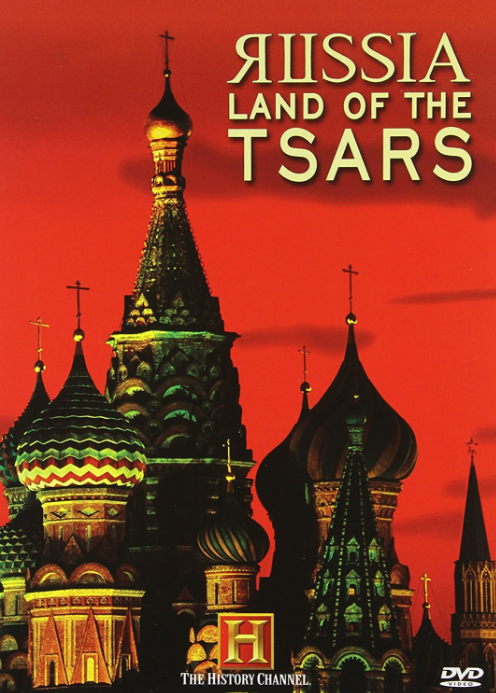 Russian Revolution
From Nicholas II to Stalin
Russian Revolution - Causes
Capitalism had not taken hold in Russia
Serfs
Religion
Agricultural
Poor Leadership
Reactionary Cycle – Liberal to conservative reaction
Nicholas II
What do you already know?
Did not want to be ruler
Absolute power
Poor choices
Russian Revolution Causes
1905 a bad year
Russo-Japanese War
Revolution
Father Gapon - Myth of Tsar destroyed
Duma eventually created… or not…
More bad years
Son
What was the problem?
Rasputin
What was the problem?
War
What was the problem?
National Duty
Poorly supplied
Goes to the front – who is “in charge”?
The March Revolution
March 8 – hangry people in the capital (is there a life lesson in here somewhere…?!?!)
Women riot over bread (sound familiar?) - riots spread
Troops join the rioters
March 12 - Duma declares government control
3 days later Tsar abdicates & Duma sets up provisional govt.
Provisional government doomed to fail
Stay in the war
No agenda or plan
Fails to fully enact reforms – time for reforms after war
Petrograd Soviet – what is a Soviet?
Mensheviks v. Bolsheviks?
Question time…
Name two causes - long or short term - of the Russian Revolution?
How did Rasputin contribute to revolution?
Bolshevik Revolution
Lenin’s beliefs
Marx
Violent Revolution
Humans can “make conditions” with power of party
April takeover
All power to the soviets
All land to the peasants
Stop the war now
Army Order No. 1 (what is this?)
Failure, goes into hiding
Trotsky executes takeover in October
Powerful Speaker
Organizer
Bolshevik Revolution
The take over… (October/November?)
Trotsky & Petrograd Soviet-special military committee
Takes over government buildings and members of provisional government
Congress of Soviets declare power to the soviets
Lenin declared head of new government
Successful because…
Lack of effective Provisional Gov’t
War bitterness
Effective leadership
Red Army Choir
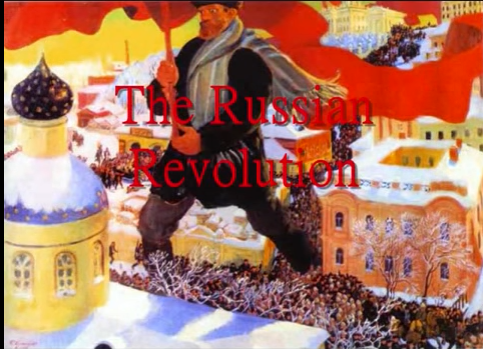 Civil War
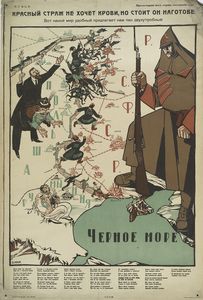 What did Bolsheviks do once in power? (Gaining Power vs. Keeping Power)
Redistribute land
Worker control of factories
Pull out of the war
Treaty of Brest-Livtosk
What was the Civil War (1918-1920)?
White=Anti-Bolshevik
Not unified
Foreign aide
Red=Bolsheviks
Leadership - Trotsky
War Communism-what is this?
Checka
Red Guard does not want blood, but he stands at the ready
Lenin
1921, at peace, but wars… 
almost total economic collapse
 famine and bitter discontent
In desperation, Lenin introduced the New Economic Policy (NEP) – what is this?!?
Some private enterprise 
Small farms and businesses flourished
State Control
Industry
Transport
Foreign Trade
Lenin to Stalin
1922/24 – Lenin Stroke
Stalin v. Trotsky for “control” of the party
What was the name of the group that governed the party?
What were the differences between S & T – character, philosophical, political positions, etc. (will use cards in a minute-be prepared)
Lenin to Stalin
1922/24 – Lenin Stroke
Stalin v. Trotsky
Lenin Testament
1928 – full power to Stalin
Five Year Plan. Announced 1927 (but adopted 1929)
Ran from October 1928 to December 1932
Focused on 3 things:
Industrial
increase
Agriculture
Collectivization
1933 – Full control of industry and agriculture
Plan was declared complete six months early.
Stalin Questions
How did Stalin take control of the party after Lenin’s death?
What ideas/policies did Stalin enact while leading the USSR?  
What were they meant to accomplish?
Why is Stalin’s government considered totalitarian?
What further questions do you have about the revolution and Stalin?
Possible RR aspects for project… Parameters are to stay within the years of 1914 to 1929
Nicholas II during WWI
Lenin during WWI
Lenin returns to Russia/Early days of Bolshevik organization
Peace, Land, Bread
February Revolution
October Revolution
Revolutionary Tribunals
The Mensheviks
Trotsky’s leadership
Stalin’s leadership and rise through the party**
Bolshevik seizure of power – TAKE THIS WAY PAST CLASS
Execution of Romanovs
Dekulakization**
The Pravda
Polish-Soviet War
Allied intervention in Russian Rev and Civil War
Anti-Bolsheviks
Socialism in One Country**
Trotskyism
Formation of USSR
New Economic Policy
Nikolai Bukharin** 
Revolutionary art or literature
Petrograd Soviet
Alexander Kerensky
Role of Women in the Revolution
Attack/Destruction of the power of the Orthodox Church
War Communism
Cheka
**Lots of common information on these topics will be well in to Stalin’s rule. If you choose these make sure to stay within the parameters of the assignment.